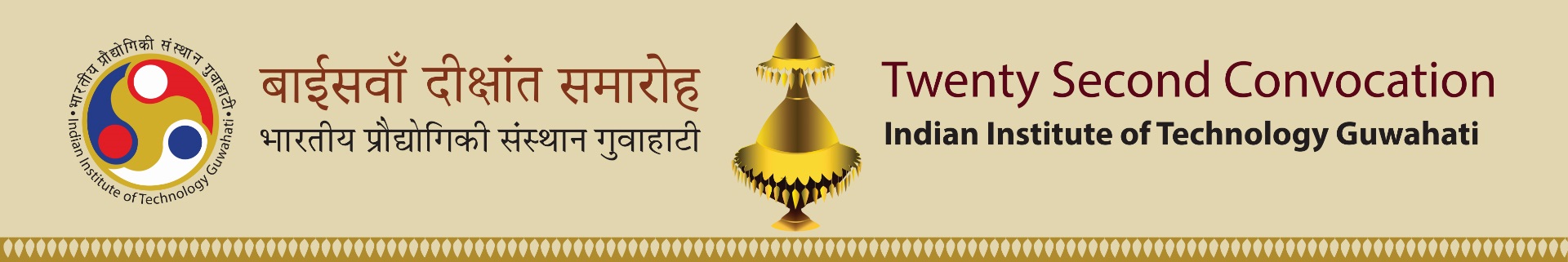 Head Of the Department
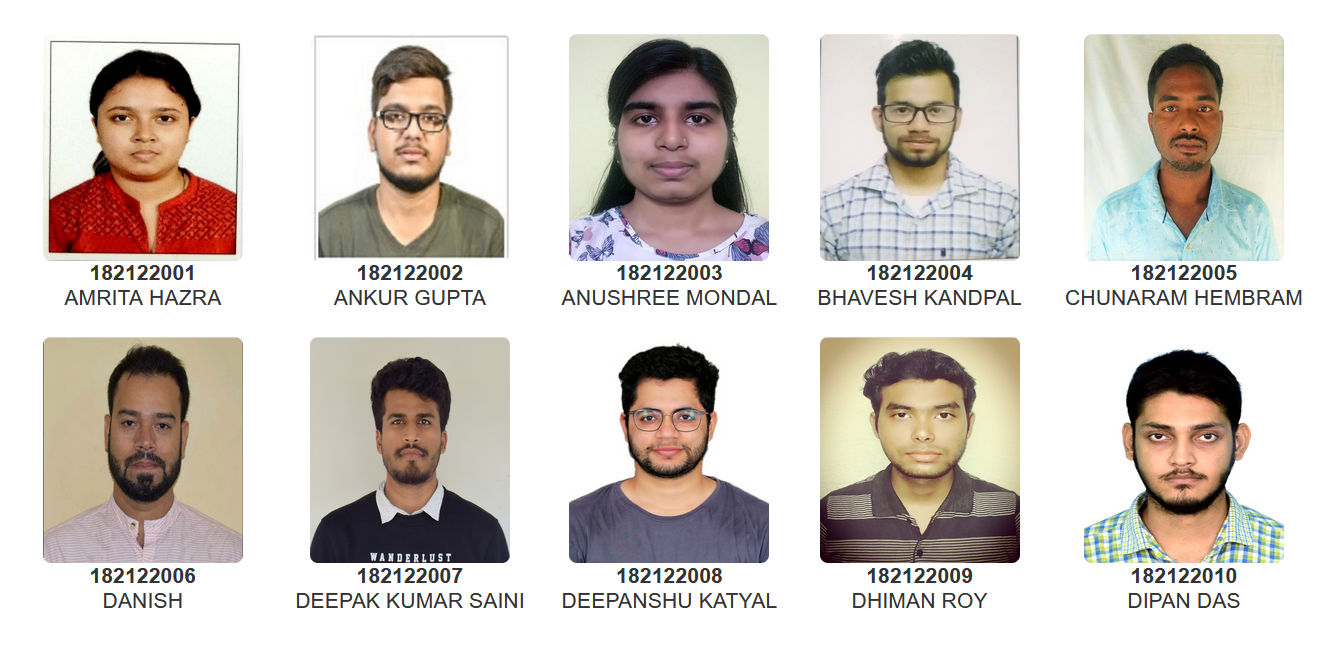 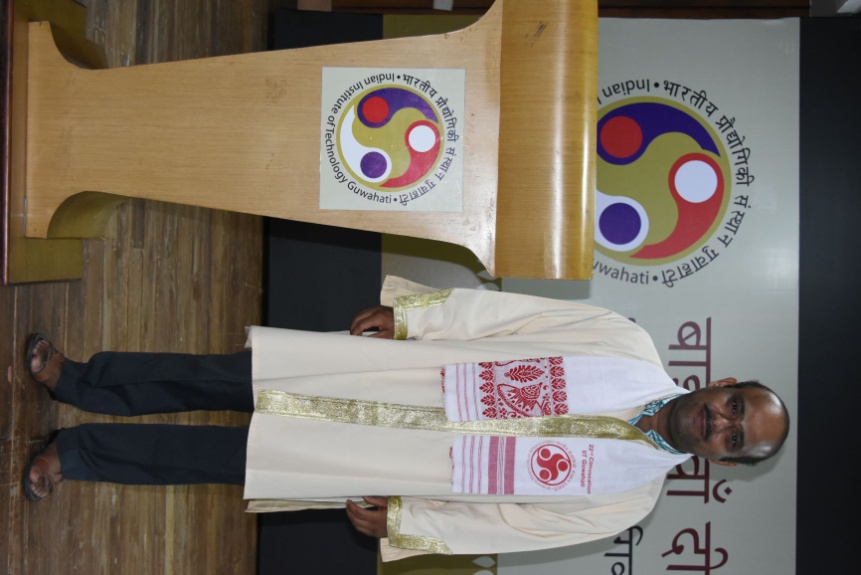 Prof. Gopal Das
M.Sc. (Department of Chemistry)
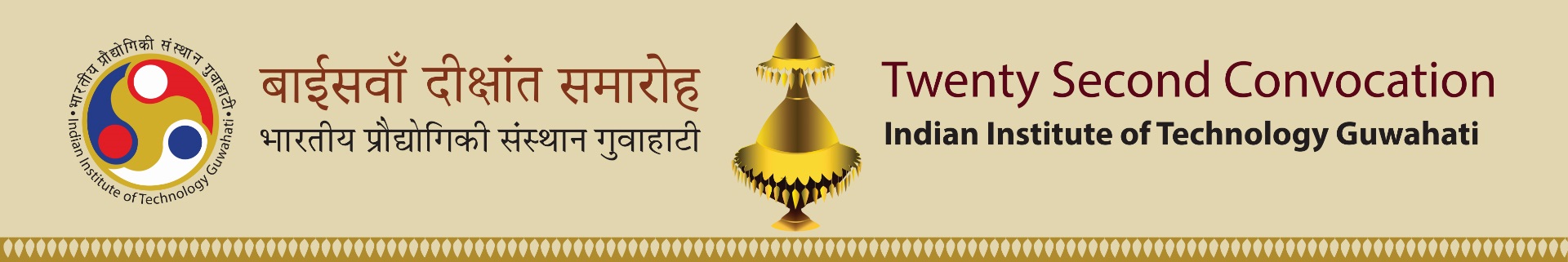 Head Of the Department
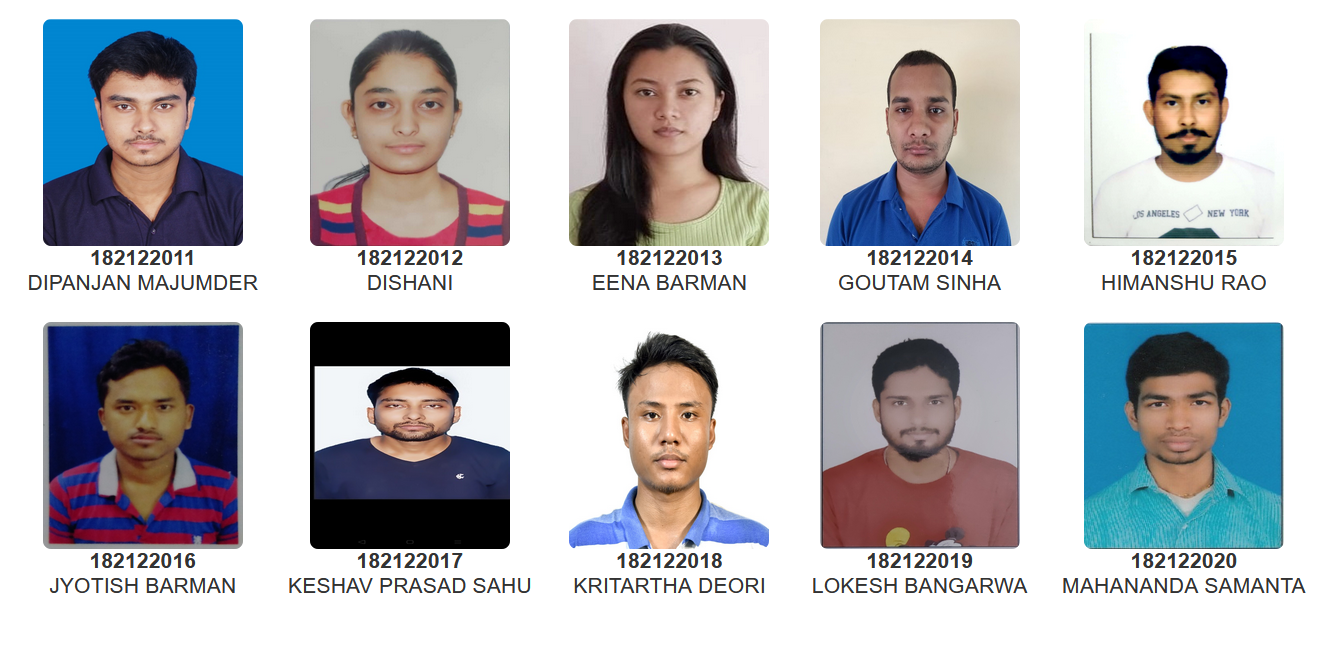 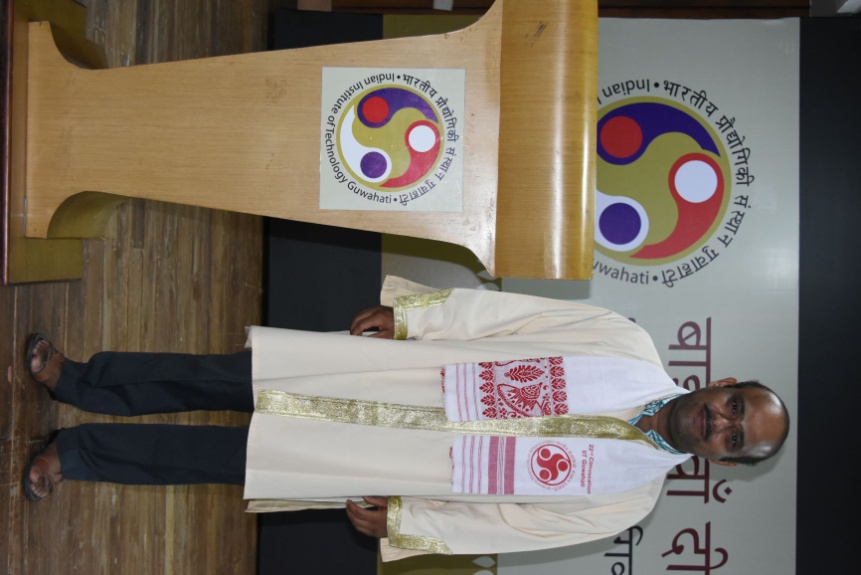 Prof. Gopal Das
M.Sc. (Department of Chemistry)
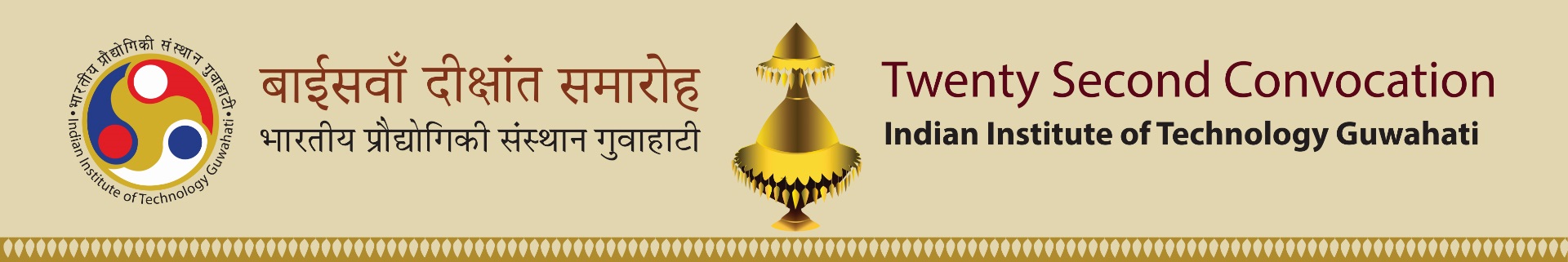 Head Of the Department
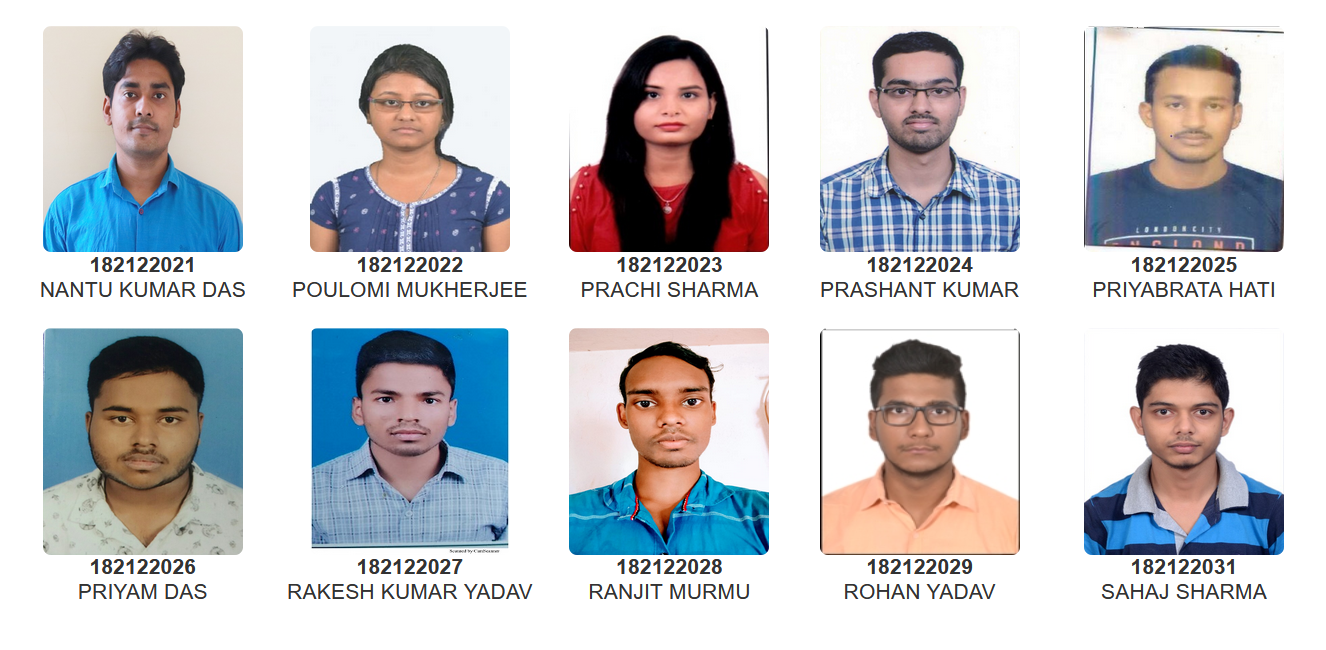 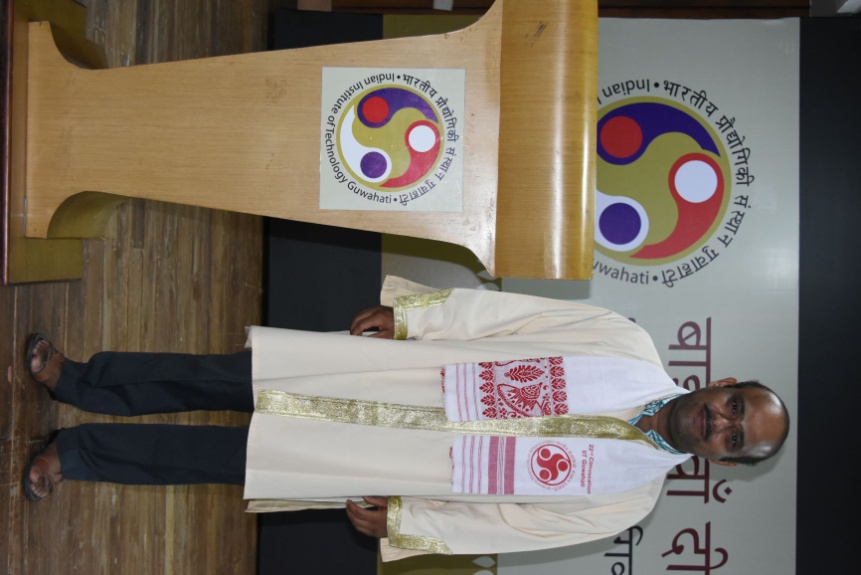 Prof. Gopal Das
M.Sc. (Department of Chemistry)
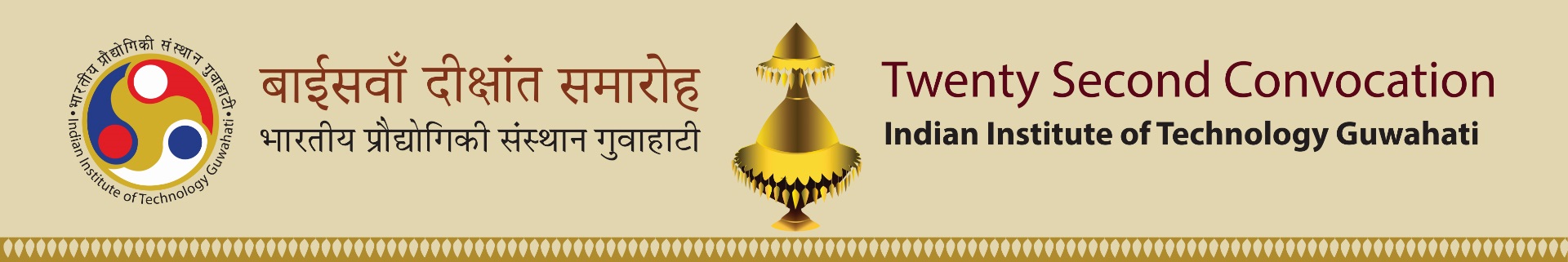 Head Of the Department
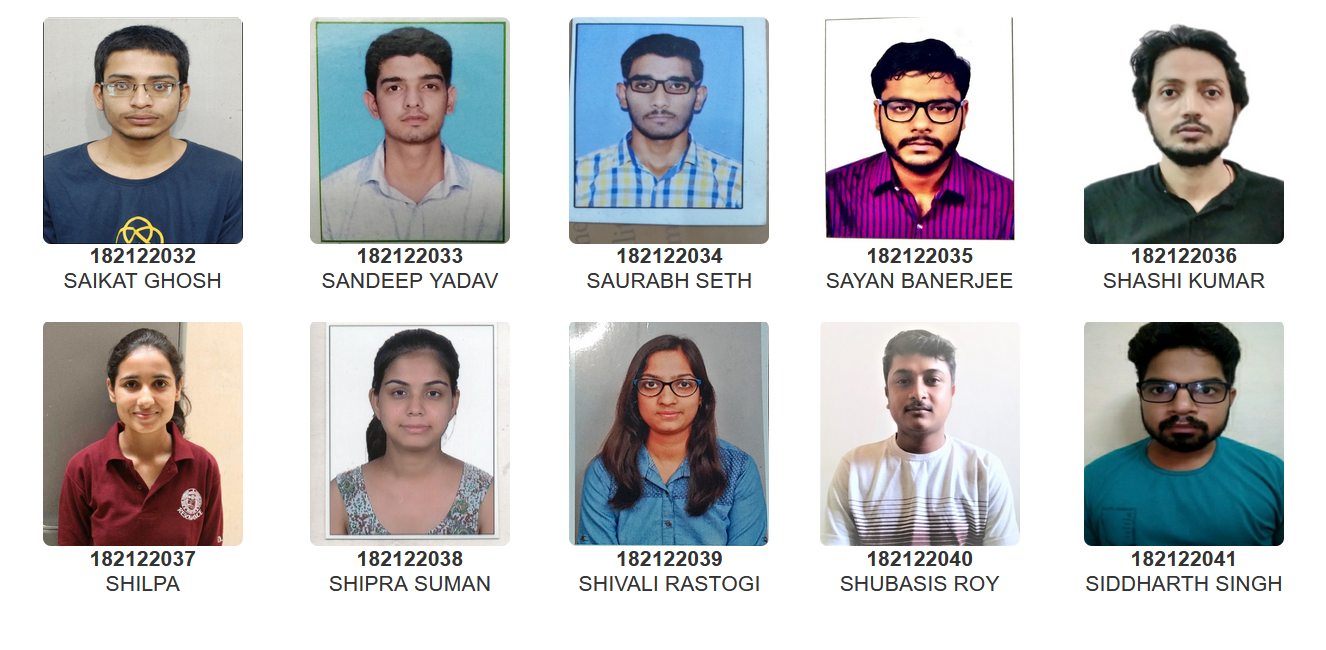 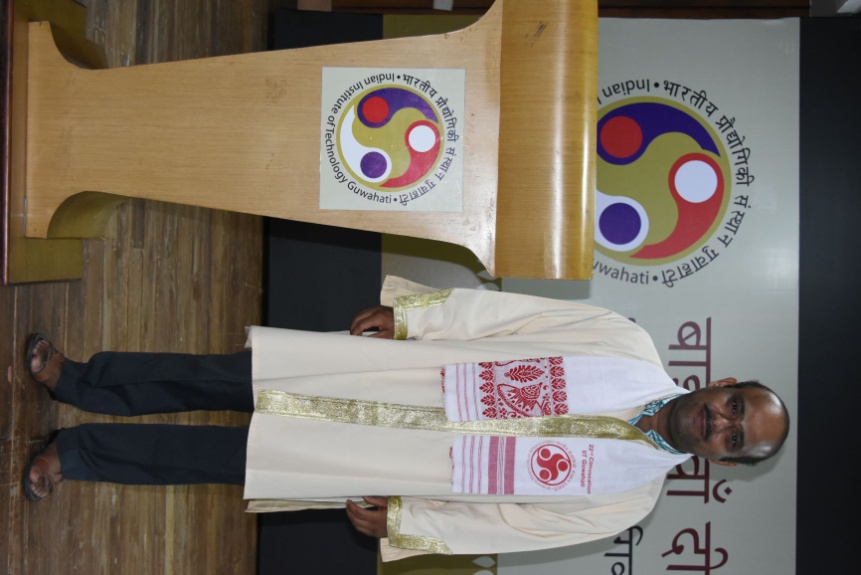 Prof. Gopal Das
M.Sc. (Department of Chemistry)
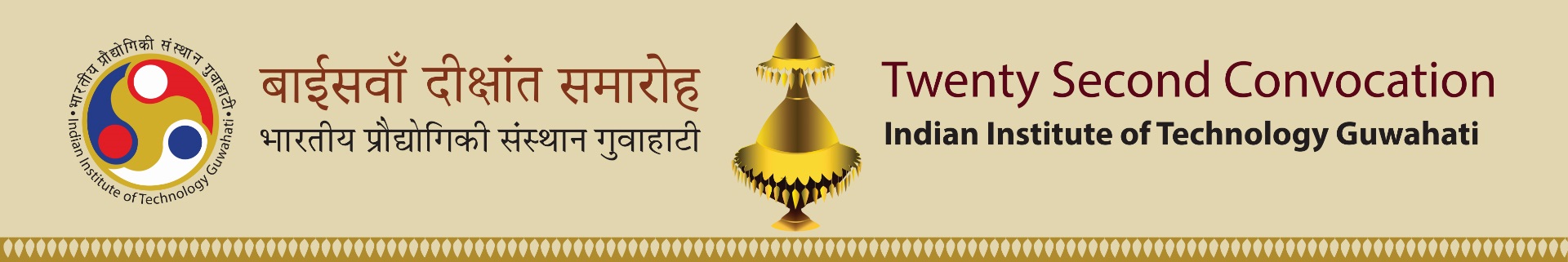 Head Of the Department
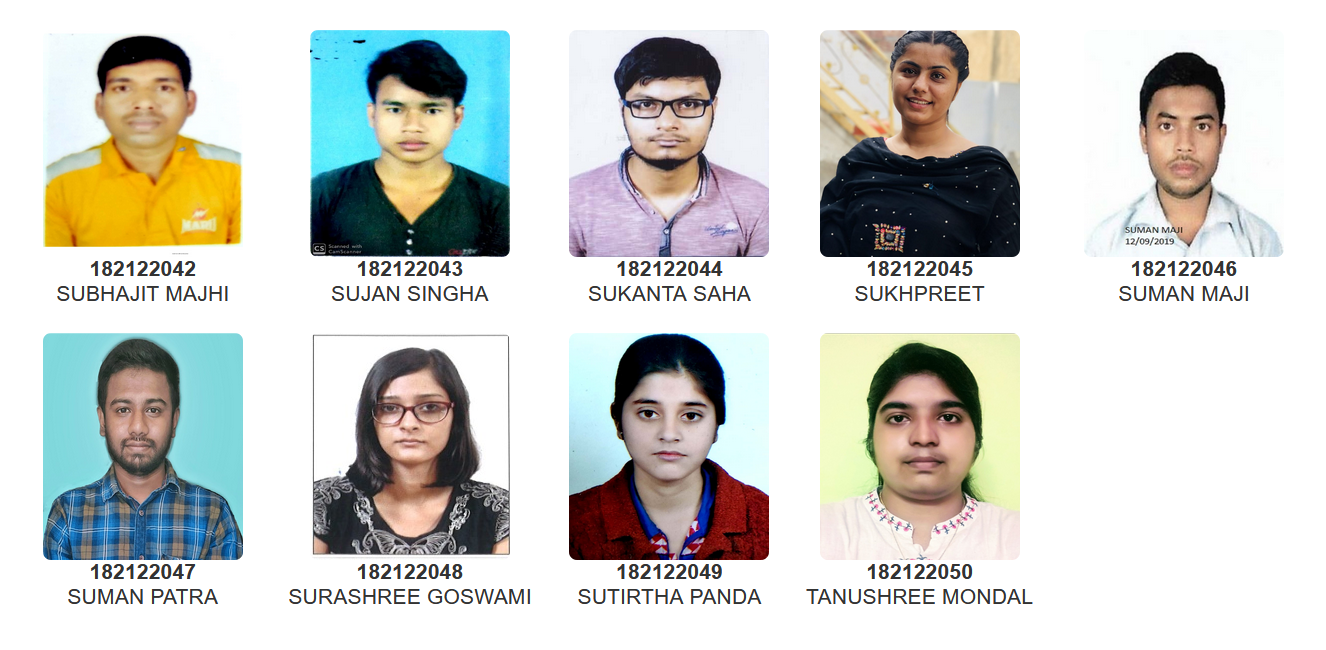 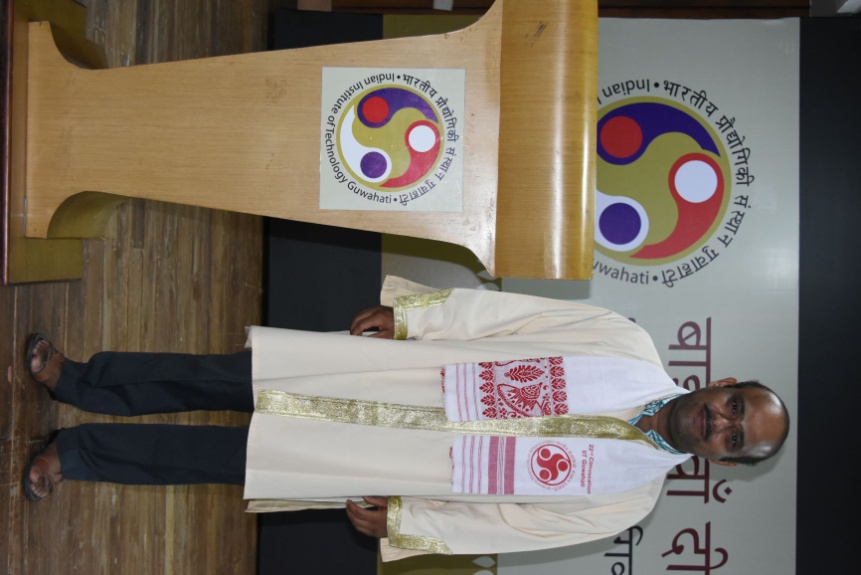 Prof. Gopal Das
M.Sc. (Department of Chemistry)